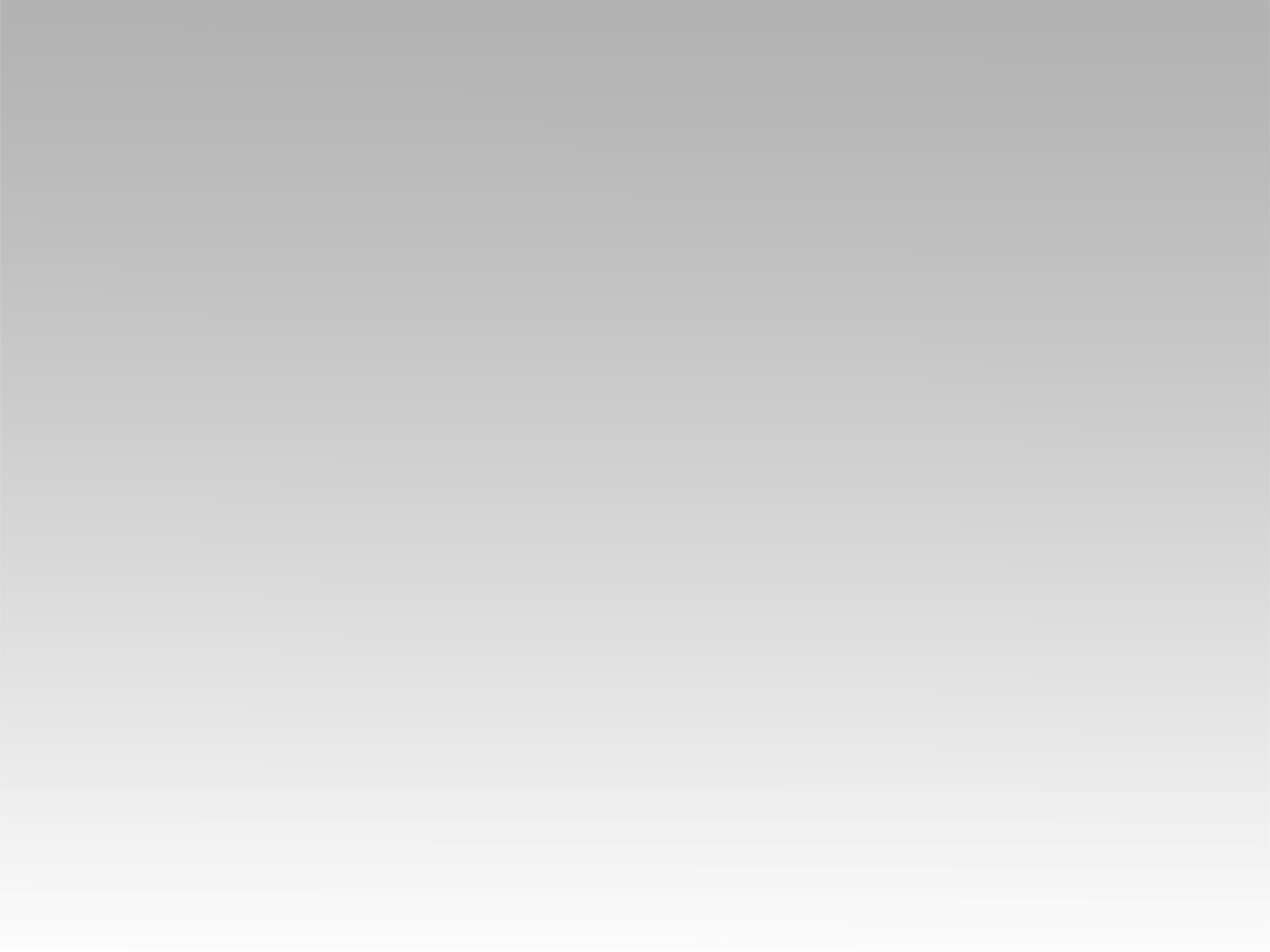 تـرنيــمة
رَبّ الوُجُود يا إلَه الكُون
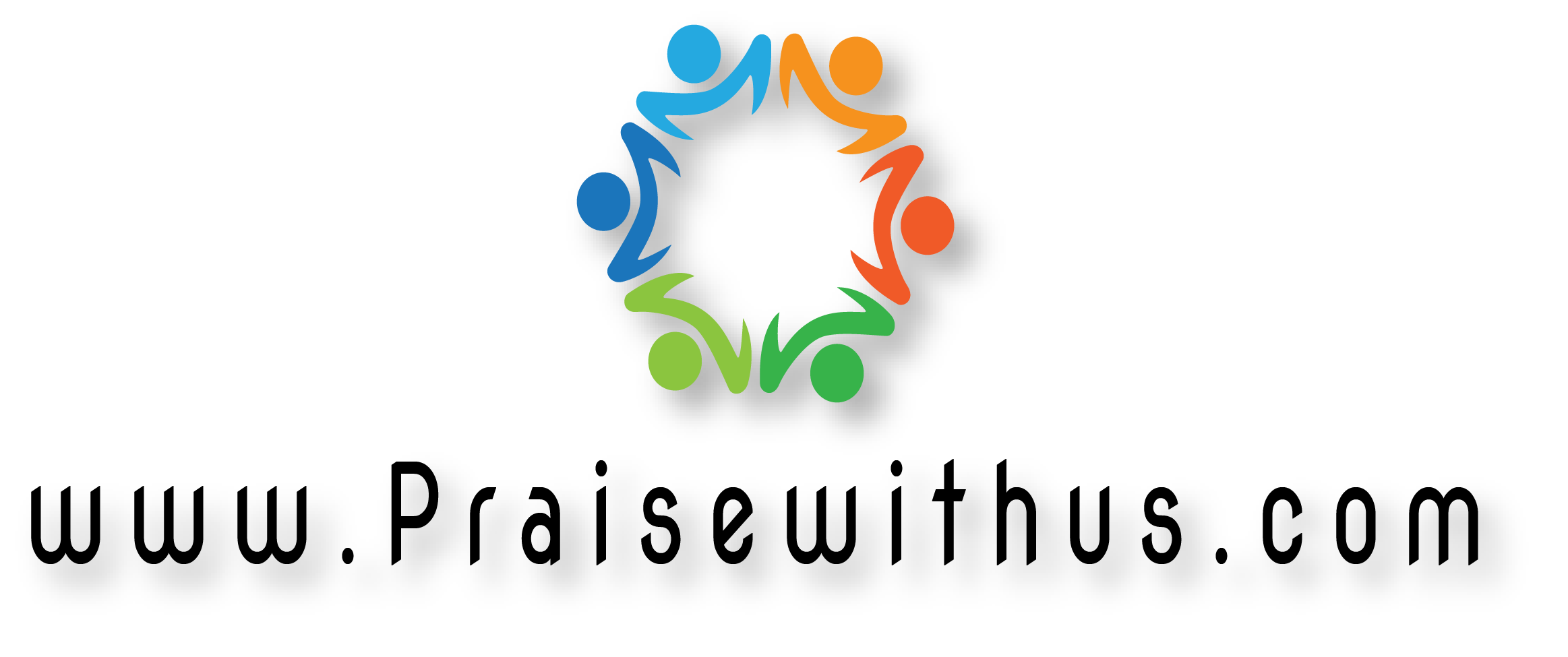 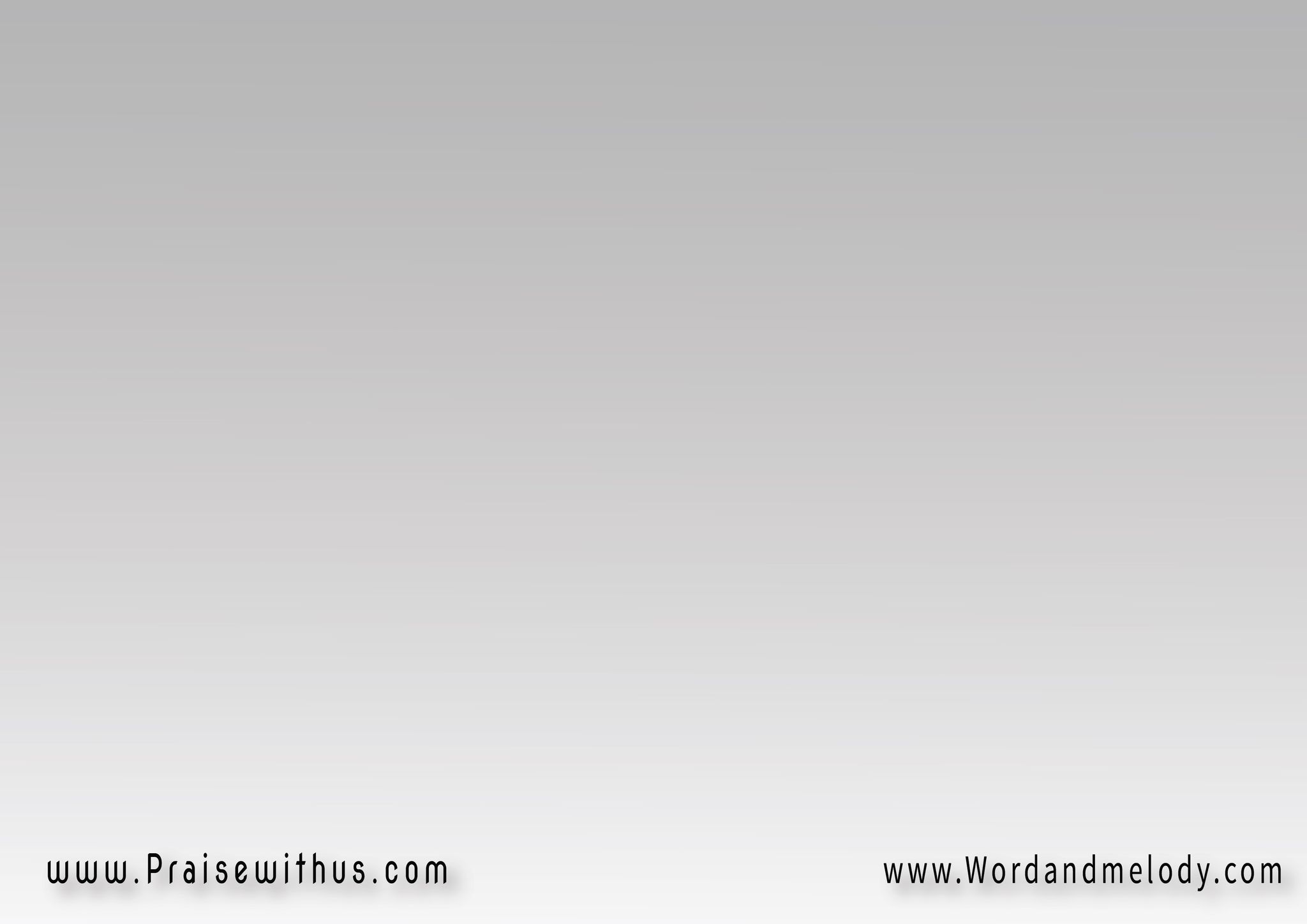 1- (رَب الوُجُود يا إلَه الكُونحُبّك يا يَسوع انا لِيه مَديُون)2قُدَّام حَنانك سَيِّدي   أنا باركَع وَانحِني(rabb elwojod ya elah elkonhobbak ya yasou ana leeh madion)2oddam hananak sayediana barkaa wanheniLord of the universe, I am in debt for Your love.
 Looking at Your compassion; Master, I bow and kneel.
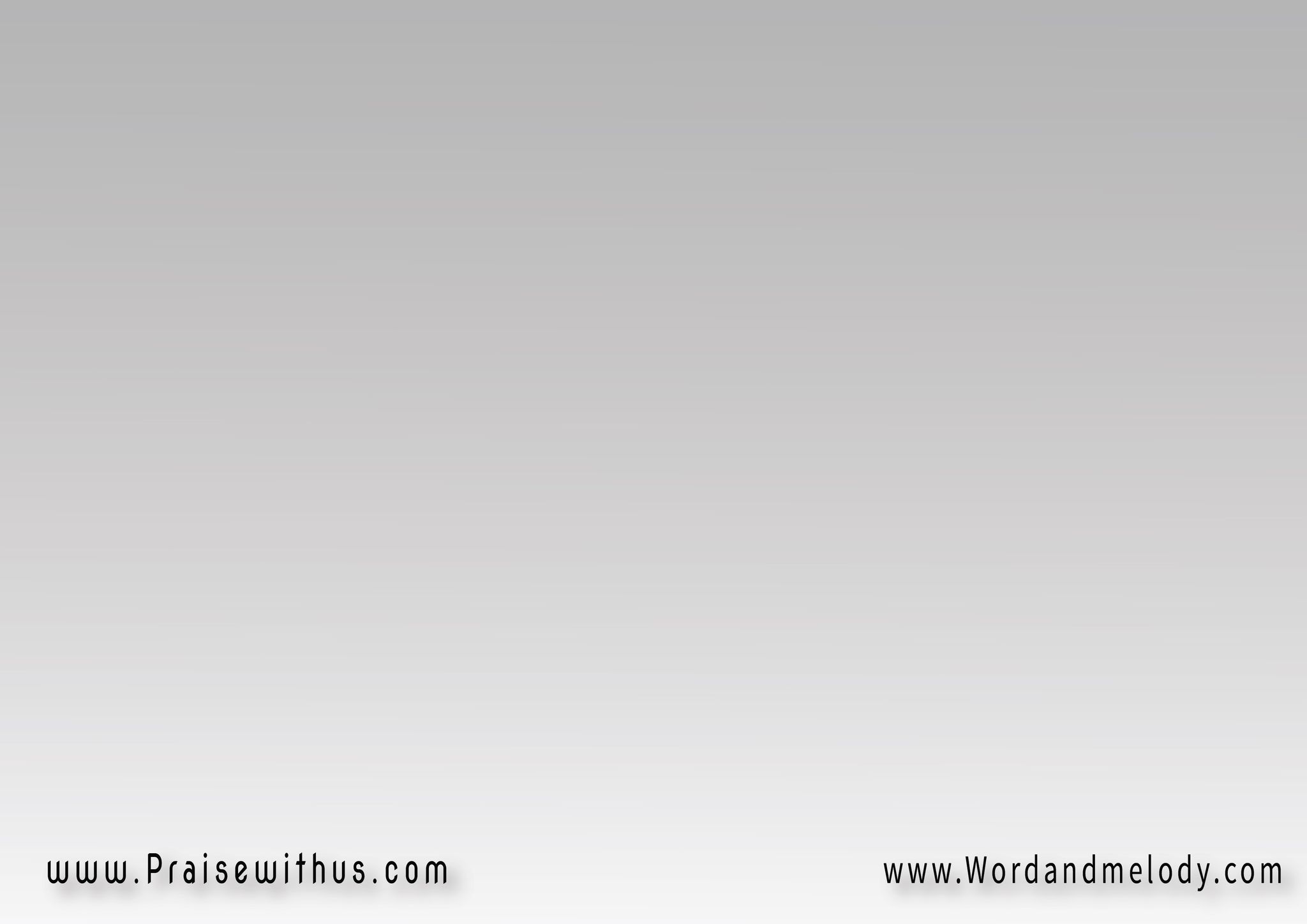 قرار(أنا قلبي بيُسجُد لِلإلَهدا إلَهي وَاهِب الحَيَاة)2
(ana albi byesjod lel elahda elahi waheb elhayah)2
My heart worships the Lord.
 He is my God Who gave me life.
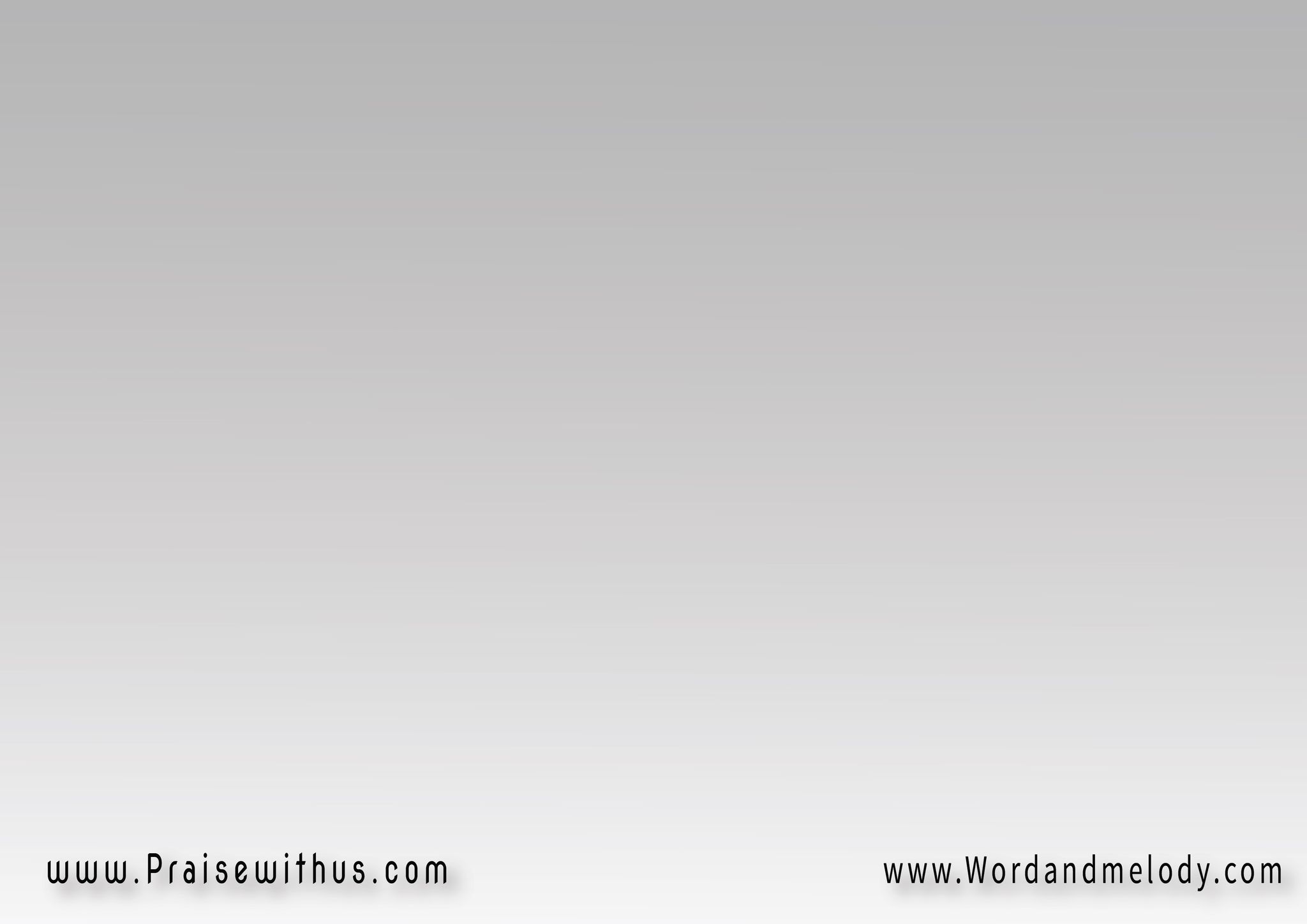 2- (إنتَ سَلامي مَعنَى الأمَانمَعَاك لَقيت أفرَاحي فَرَحي رُؤيَاك)2نَشَلتِني مِن عَاري   حُبّك طُوق النَّجَاة
(enta salami  maana alamanmaak laqait afrahi farahi roayak)2nashalteni men aari   hobbak toq elnnajahYou are my peace and safety, You are my real joy. 
You snatched me from my shame. Your love saves me.
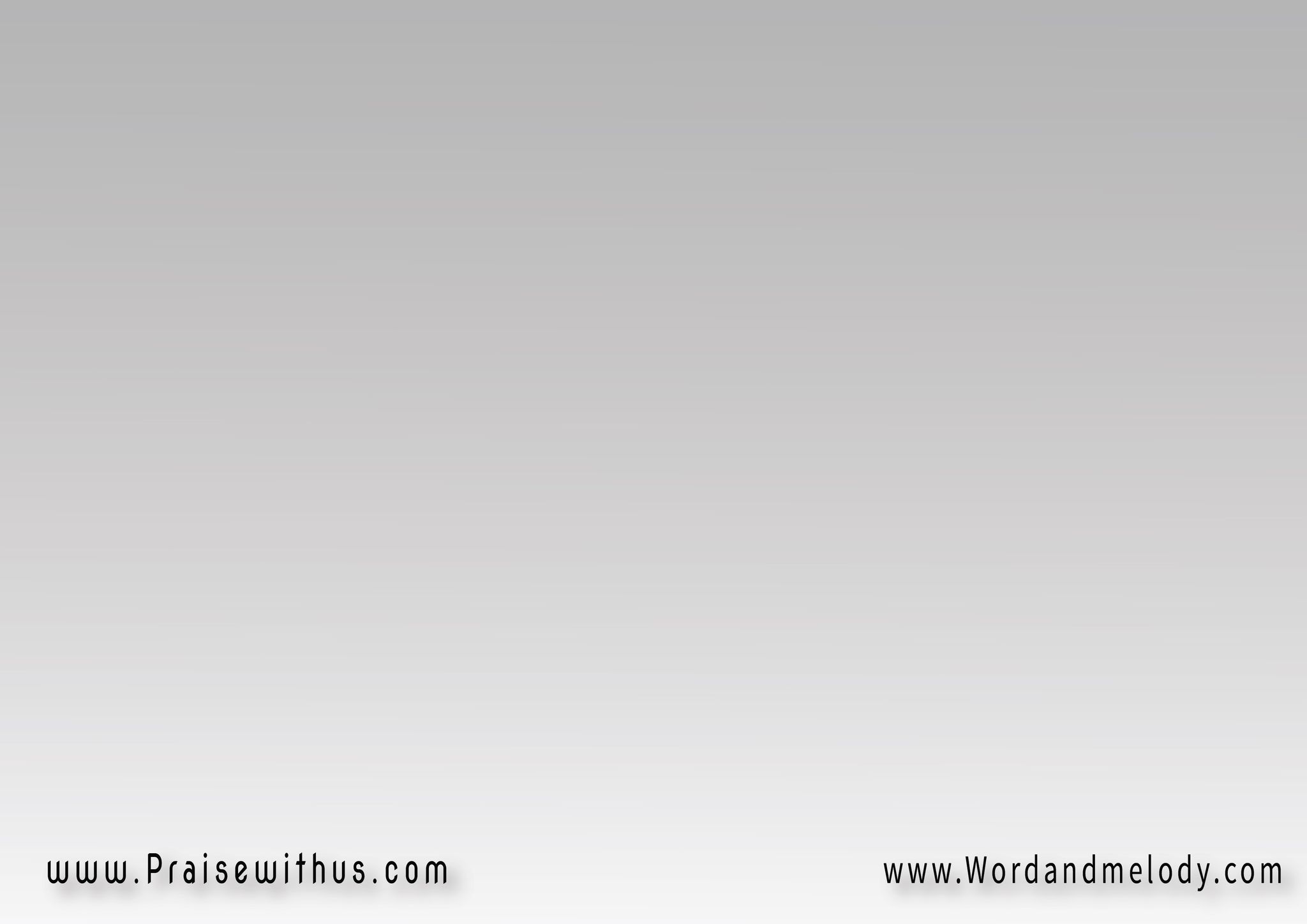 قرار(أنا قلبي بيُسجُد لِلإلَهدا إلَهي وَاهِب الحَيَاة)2
(ana albi byesjod lel elahda elahi waheb elhayah)2
My heart worships the Lord.
 He is my God Who gave me life.
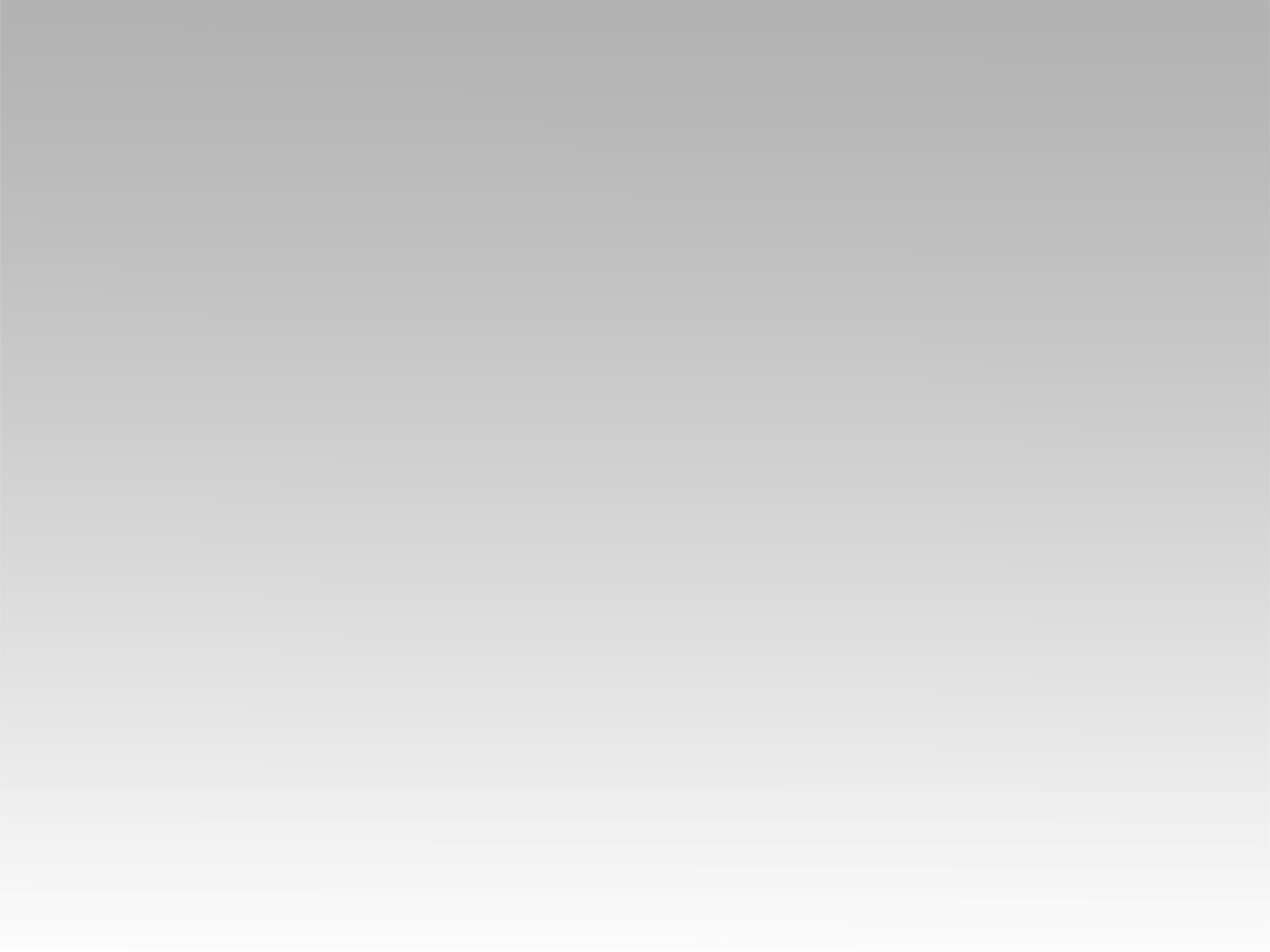 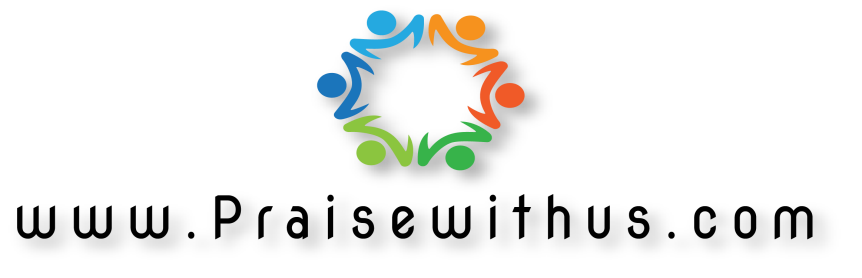